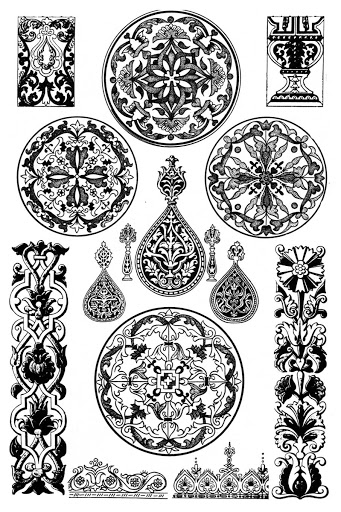 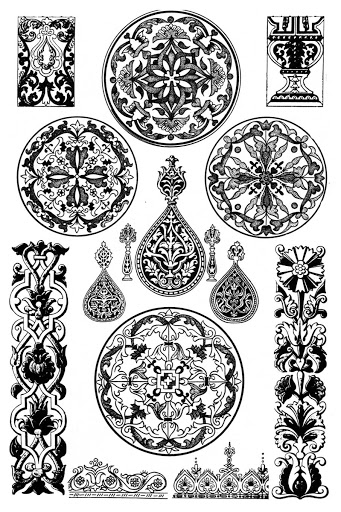 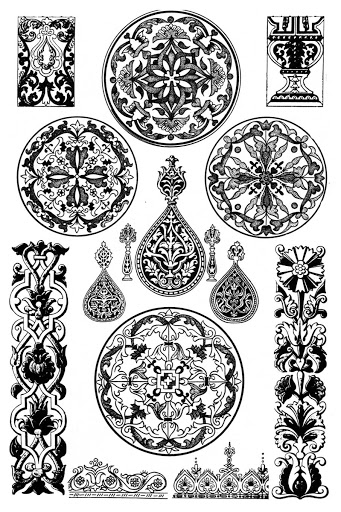 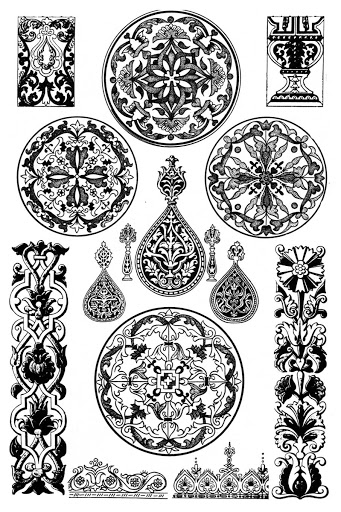 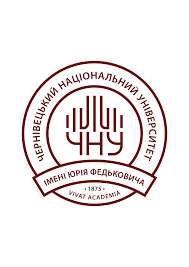 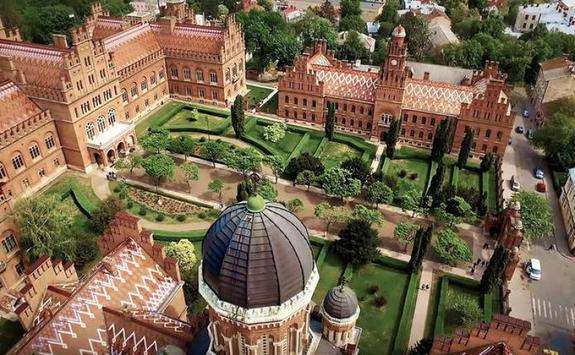 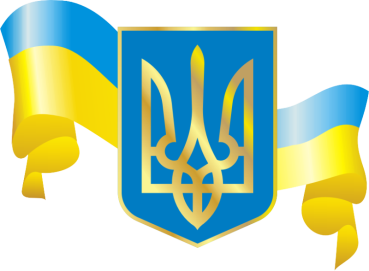 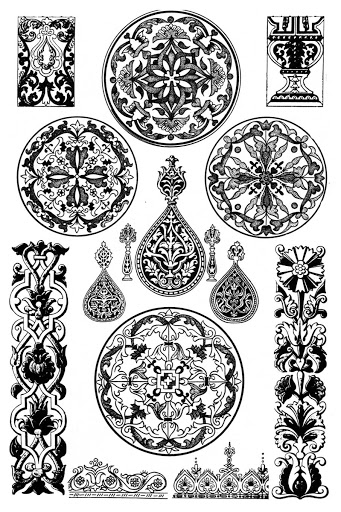 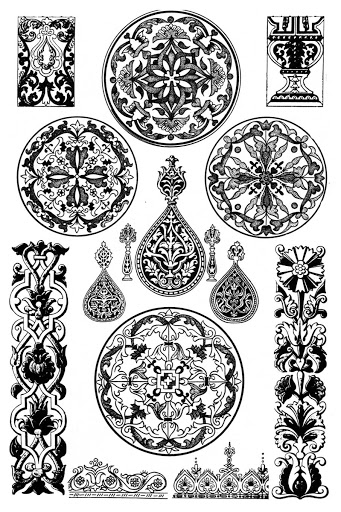 ЗВІТ ПРО ПОВЕДЕННЯ СОЦІОЛОГІЧНОГО ДОСЛІДЖЕННЯ 
«ВИКЛАДАЧ ОЧИМА СТУДЕНТІВ»
(за результатами літньої екзаменаційної сесії 2019-2020 н.р.)
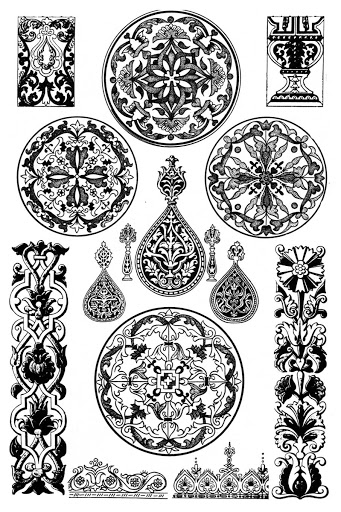 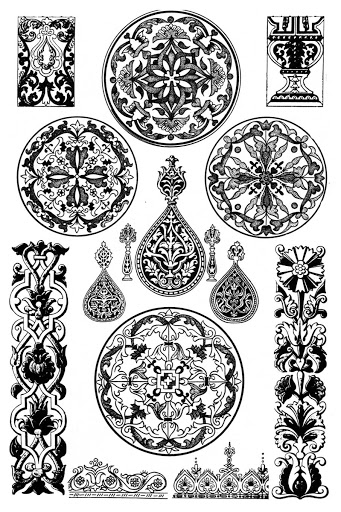 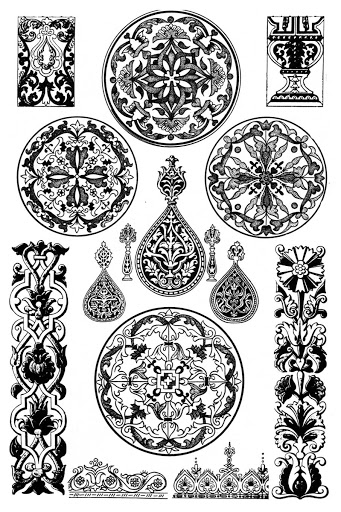 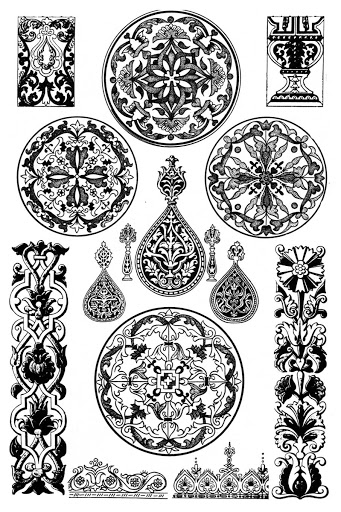 Якість надання освітніх послух
(у % до загальної кількості опитаних)
Таблиця 1.1.
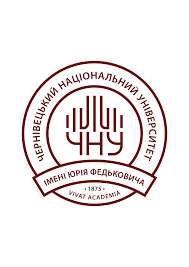 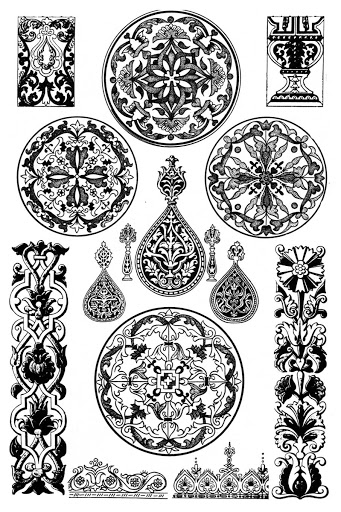 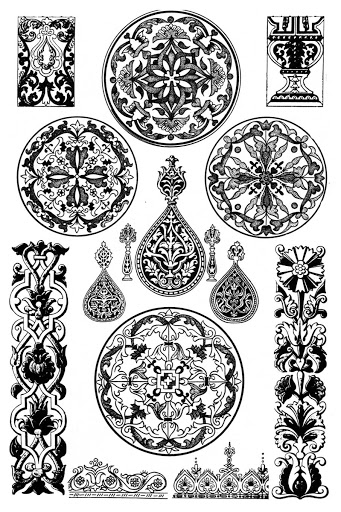 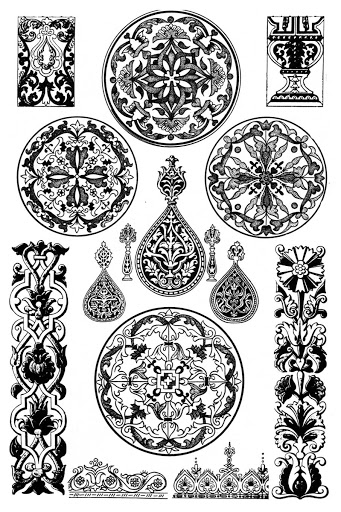 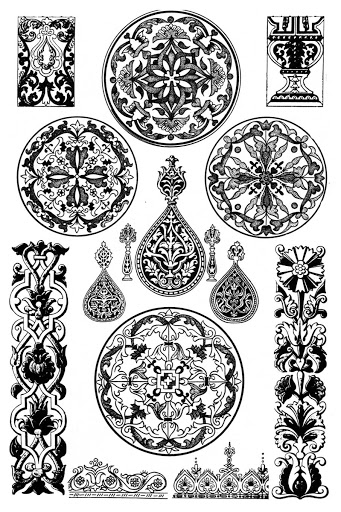 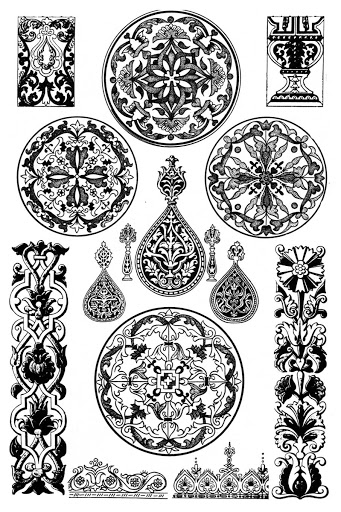 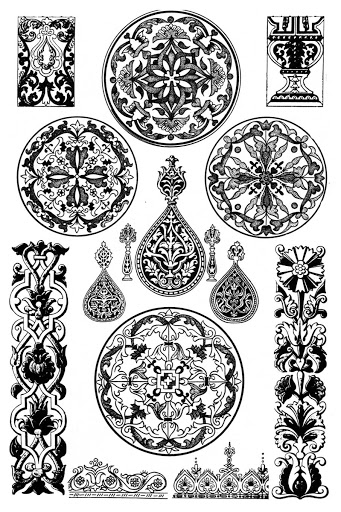 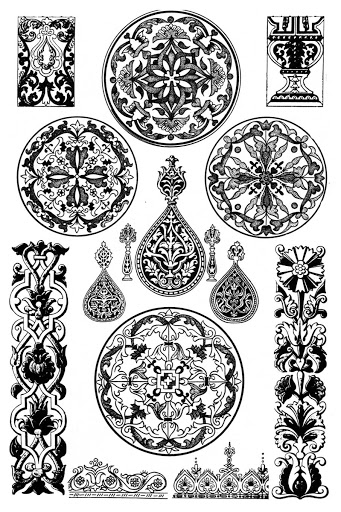 Оцінка студентами рівня використання активних методів проведення занять 
(за результатами 2 хвиль опитувань 2019/2020 н.р.), у %
Рисунок 1.1.
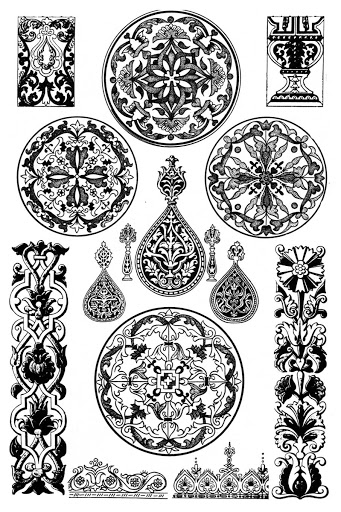 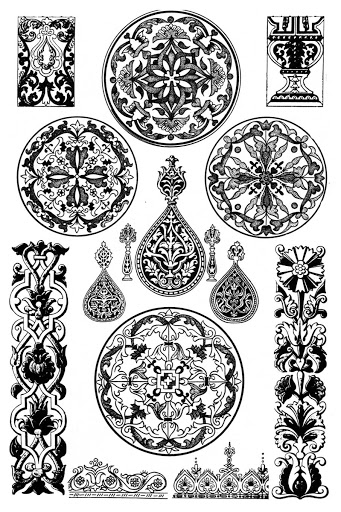 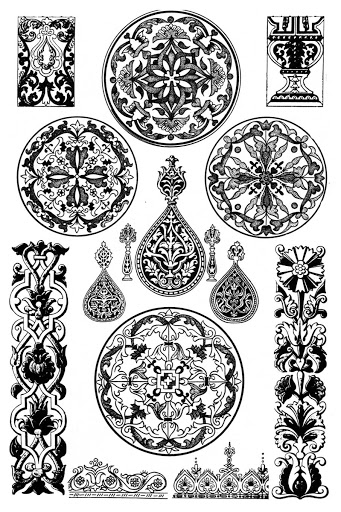 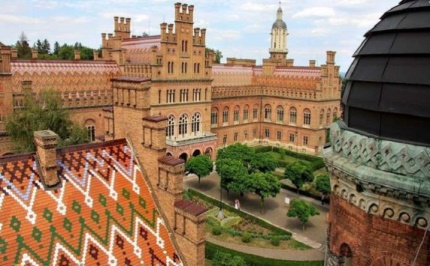 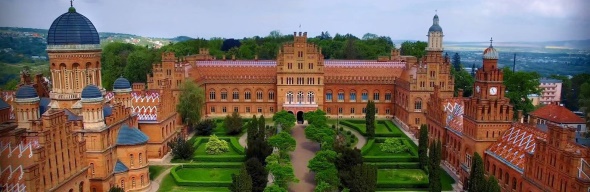 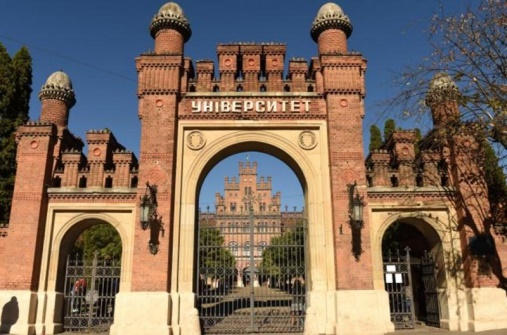 Розподіл відповідей студентів, які оцінили використання активних методів проведення занять на 1-2 бали, за факультетами, у %
Рисунок 1.2.
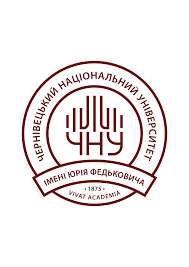 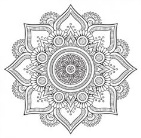 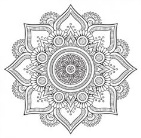 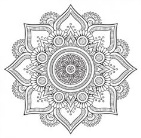 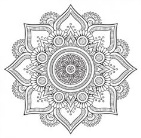 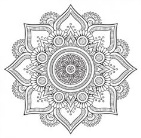 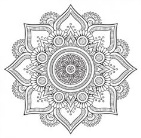 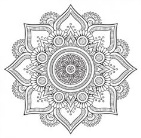 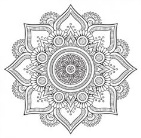 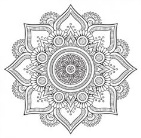 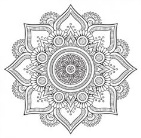 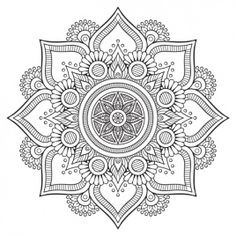 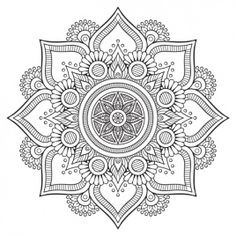 Розподіл відповідей на питання: 
«Чи практикували ви списування?», у %
Рисунок 1.3.
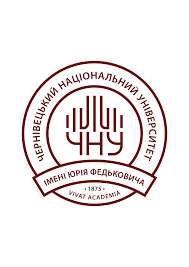 Чи практикували студенти списування 
(у %, за результатами двох хвиль опитувань 2020 р.)
Рисунок 1.4.
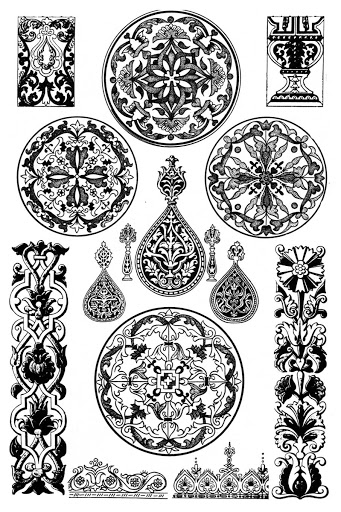 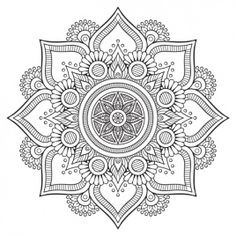 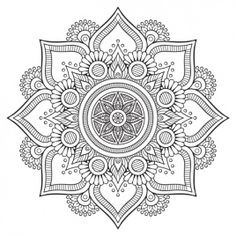 Розподіл відповідей на питання: 
«Чи практикували ви списування?» (за факультетами, у %)
Рисунок 1.5.
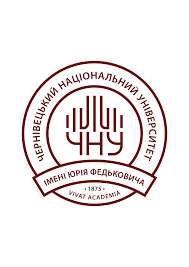 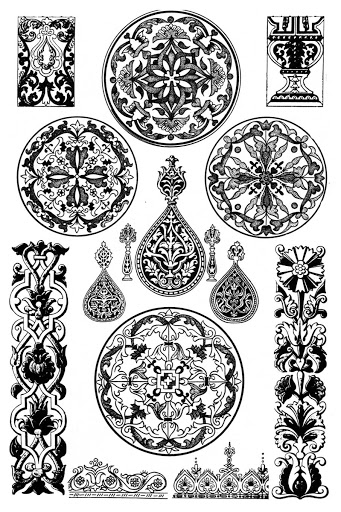 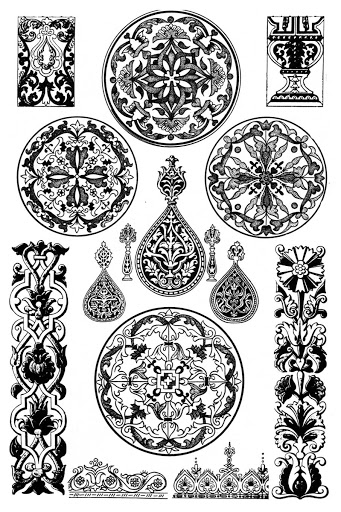 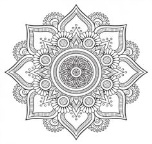 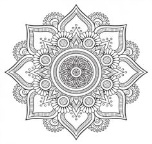 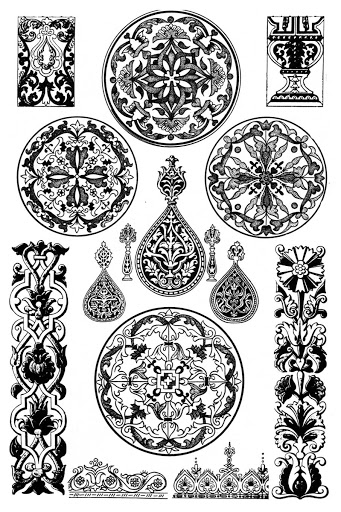 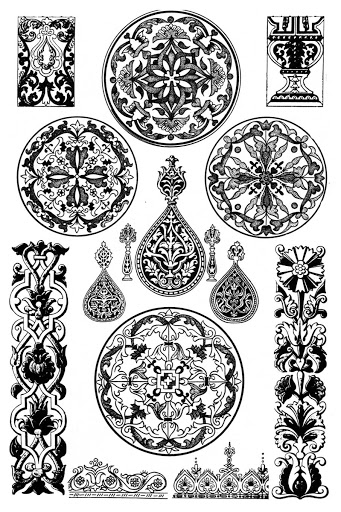 Розподіл відповідей на питання
"Чи проводилась перевірка індивідуальних завдань 
на виявлення плагіату?", у %
Рисунок 1.6.
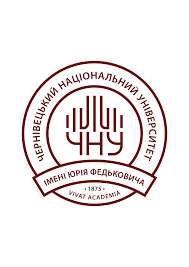 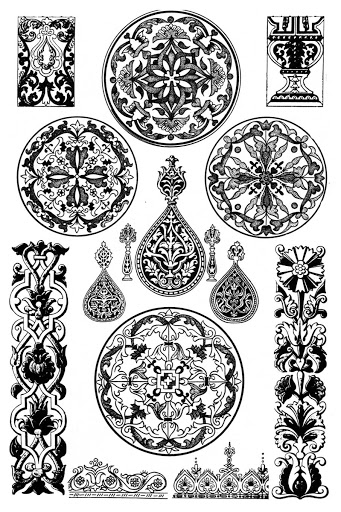 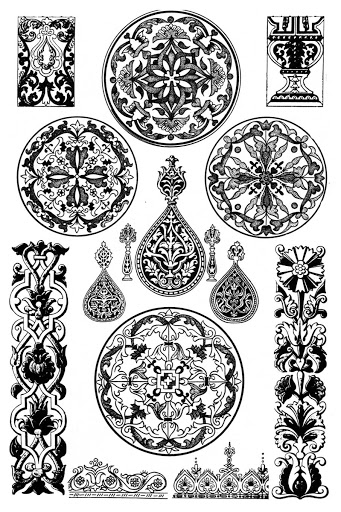 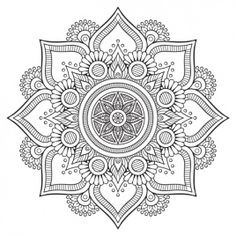 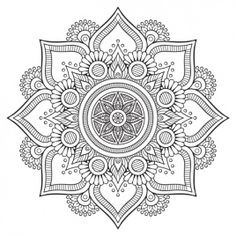 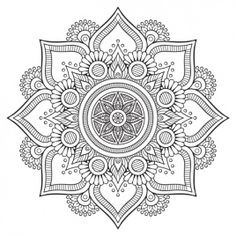 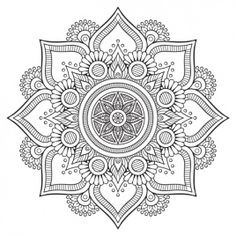 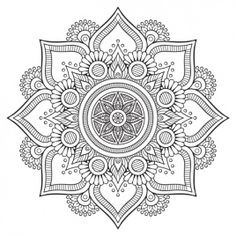 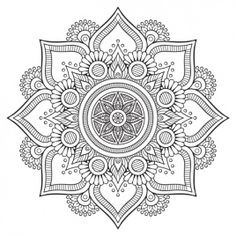 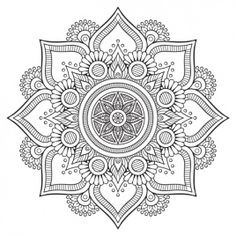 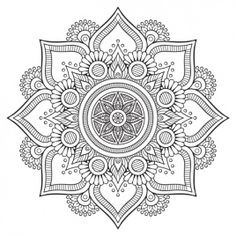 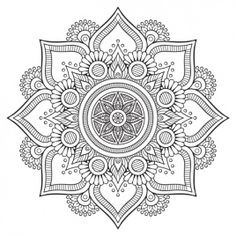 Рівень обізнаності щодо перевірки робіт на плагіат 
(порівняння двох хвиль досліджень 2020 року, у %)
Рисунок 1.7.
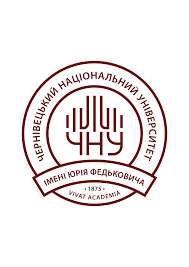 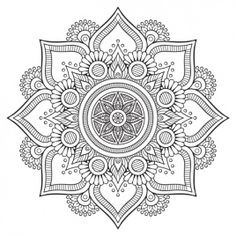 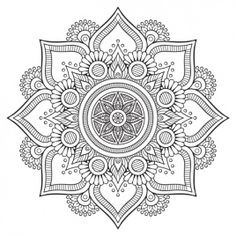 Розподіл відповідей на питання: 
«Чи доводилось вам на цій сесії "віддячувати" викладачеві за оцінку знань?» 
(порівняння двох хвиль опитувань 2019/2020 н.р. та літньої сесії 2016 р., у %)
Рисунок 1.8.
Рисунок 1.9.
Розподіл відповідей на питання: «Чи доводилось Вам на цій сесії «віддячувати» викладачеві за оцінку знань?» 
(варіанти відповіді «так» і «не хочу відповідати», у %)
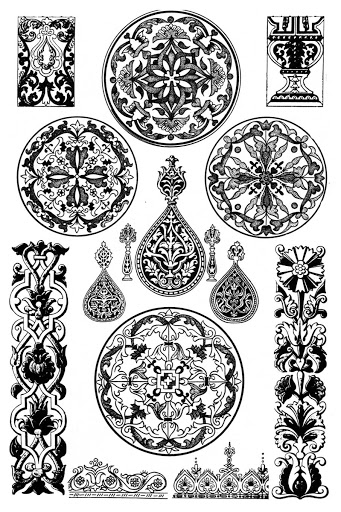 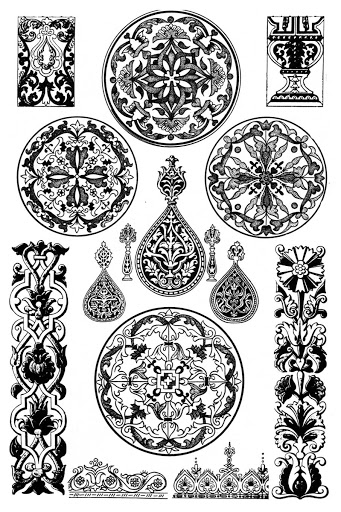 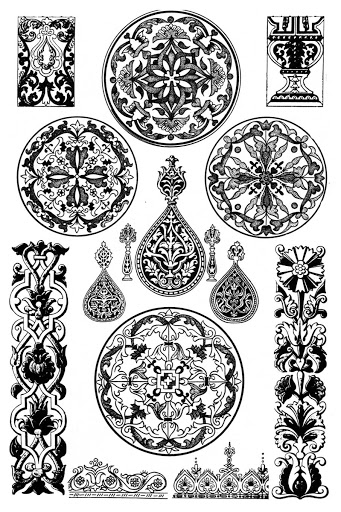 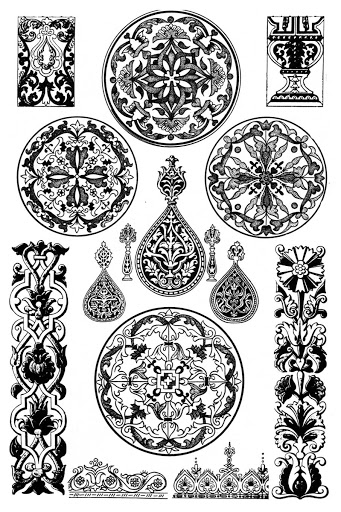 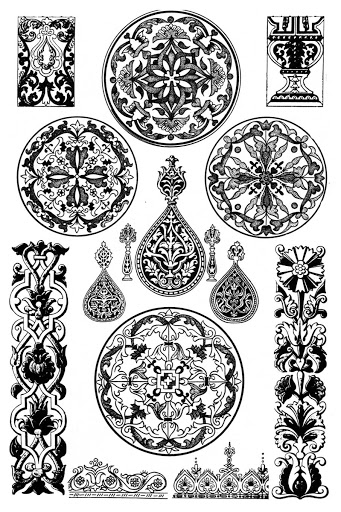 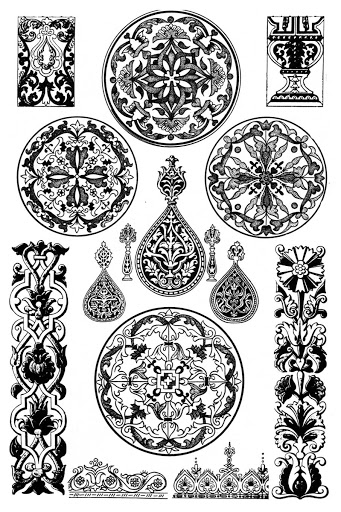 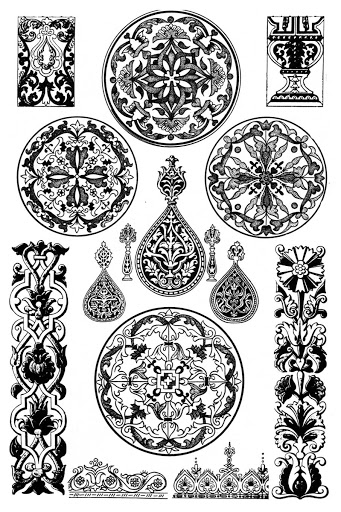 Аналіз отриманих результатів 
дозволяє зробити такі рекомендації:
Методичним комісіям факультетів, Навчальному відділу та центру забезпечення якості освітнього процесу варто посилити увагу до  осучаснення методик проведення занять в напрямку збільшення використання активних методів (в онлайні).
Посилити  роз’яснювальну  роботу з  питань  дотримання  академічної доброчесності серед студентів. Методичним комісіям факультетів варто посилити роз’яснювальну роботу серед викладачів щодо необхідності перевірки студентських робіт на наявність плагіату.
Керівництву університету провести роботу з професорсько-викладацьким складом щодо неприпустимості випадків порушення трудової дисципліни, дотримання викладацької етики.
Центру забезпечення якості освітнього процесу сприяти поширенню позитивних практик викладання, обговорити проблемні аспекти викладання, негативно оцінені студентами, та сприяти їх усуненню.
Гарантам освітніх програм посилити увагу до практичної складової їх програм, відпрацювання якомога більшої кількості практичних навичок.
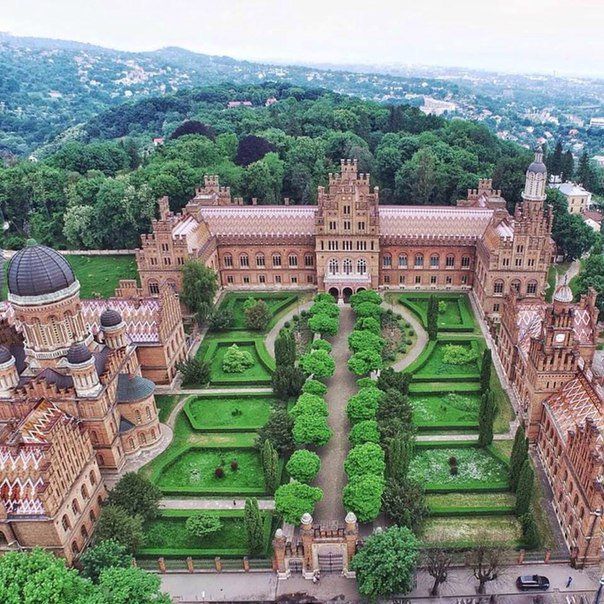 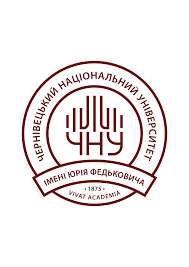 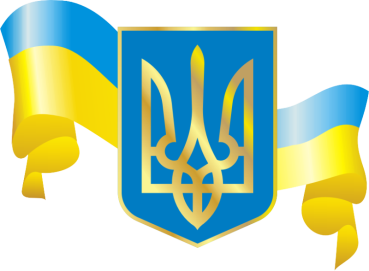 ДЯКУЮ ЗА УВАГУ!
Звіт підготувала кандидат соціологічних наук, 
доцент кафедри філософії та культурології
Тетяна МЕДІНА